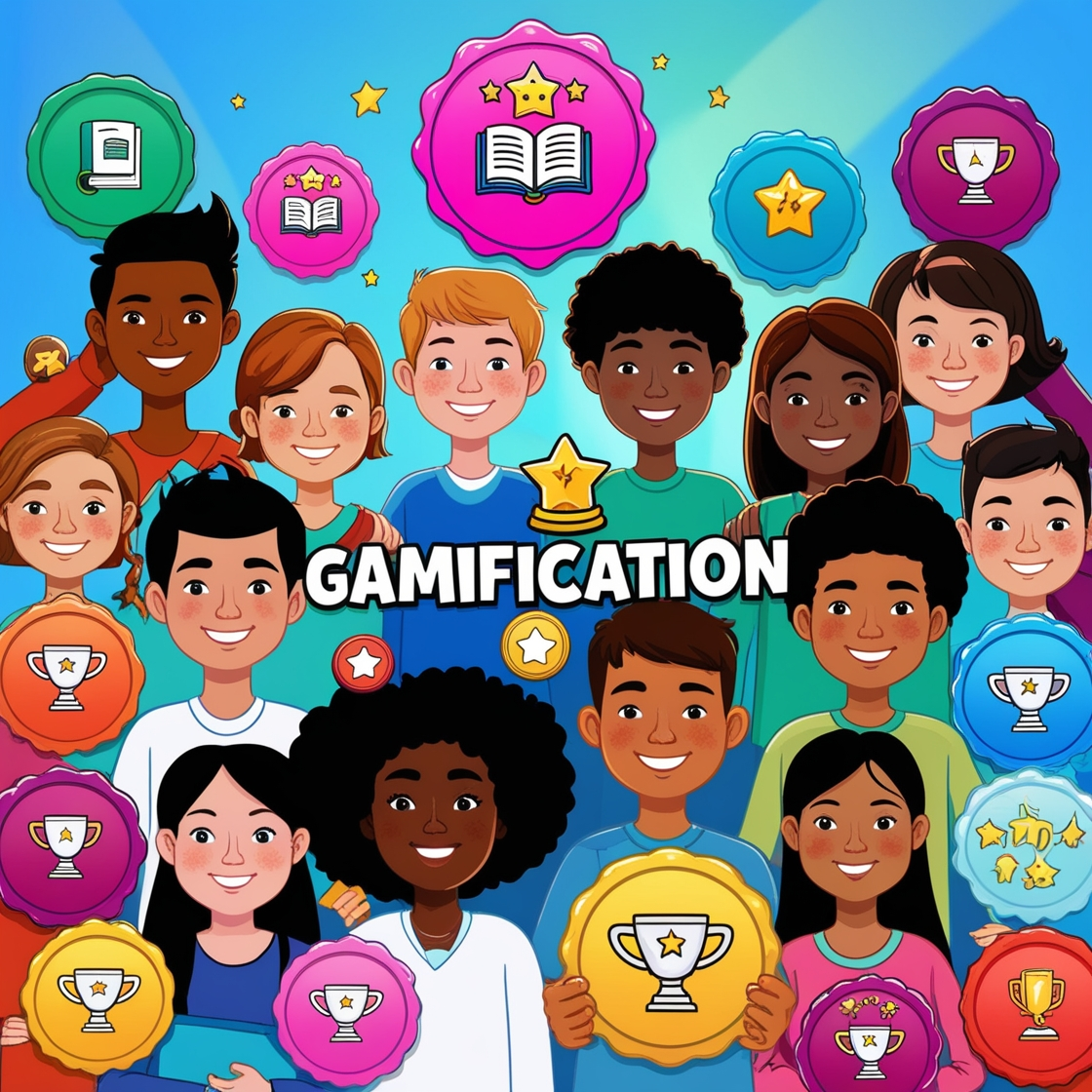 Ενότητα
1.1 Δημιουργία  Κουίζ με ψηφιακές εφαρμογές

ΜΟΛΑΣΙΩΤΗ ΣΤΥΛΙΑΝΗ
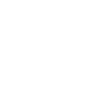 ΔΙΑΦΟΡΟΠΟΙΗΜΕΝΗ ΔΙΔΑΣΚΑΛΙΑ ΜΕ ΕΡΓΑΛΕΙΑ ΤΝ ΚΑΙ ΠΑΙΧΝΙΔΟΠΟΙΗΣΗΣ
Δημιουργήθηκε: 8/4/2025
Βασικά χαρακτηριστικά της στρατηγικής των παιχνιδιών
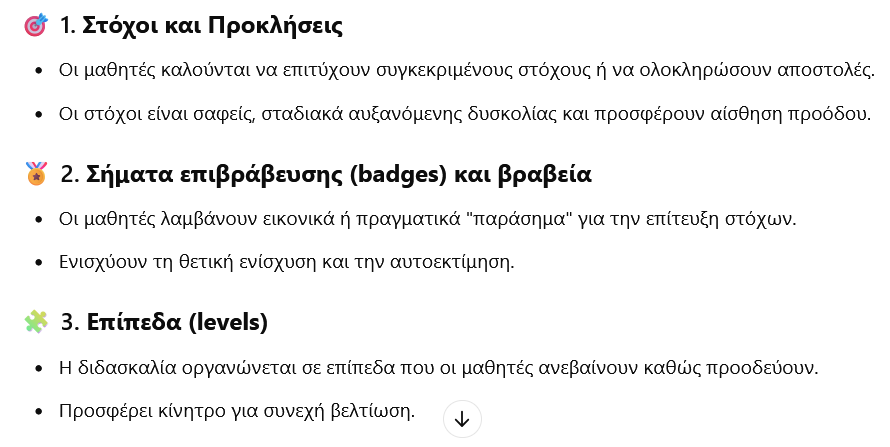 Βασικά χαρακτηριστικά της στρατηγικής των παιχνιδιών
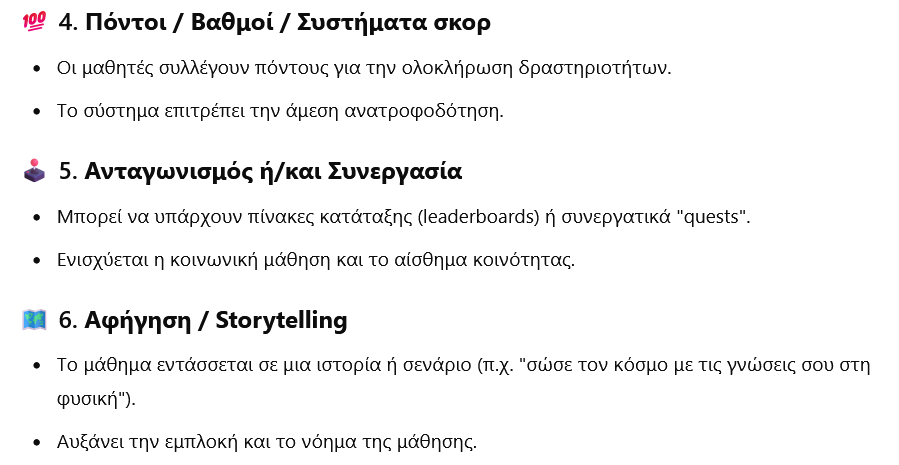 Βασικά χαρακτηριστικά της στρατηγικής των παιχνιδιών
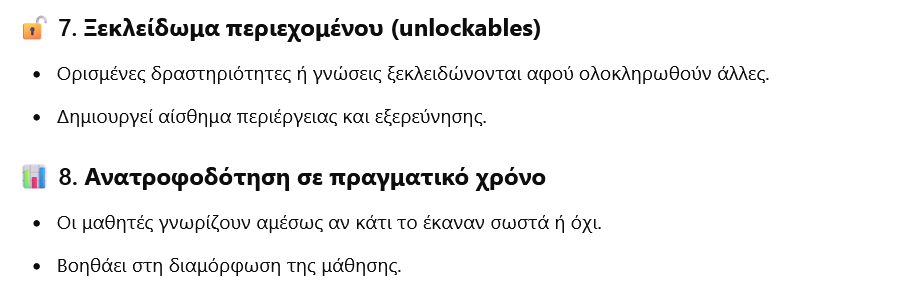 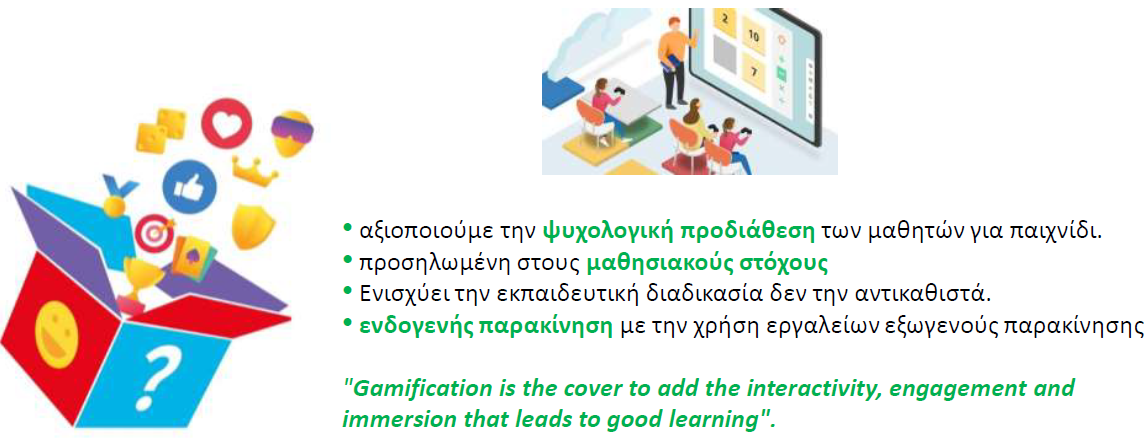 Παιχνιδοποίηση στη Μηχανολογία
Η παιχνιδοποίηση (gamification) στη διδασκαλία χρησιμοποιεί τεχνικές και στοιχεία από τα παιχνίδια για να ενισχύσει το ενδιαφέρον, την εμπλοκή και τα μαθησιακά αποτελέσματα στη διδασκαλία.
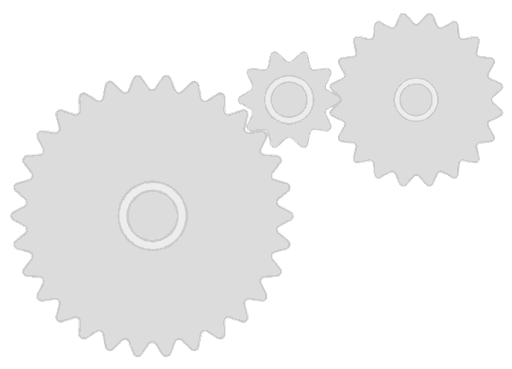 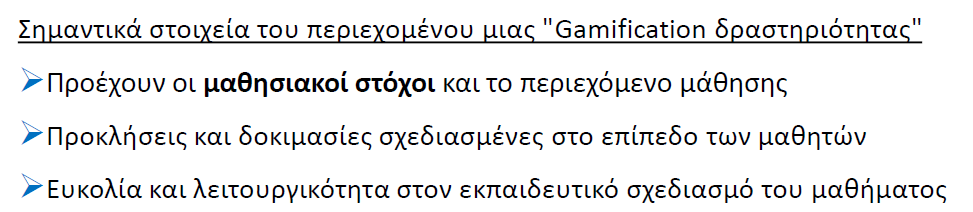 Παιχνιδοποίηση στη Μηχανολογία
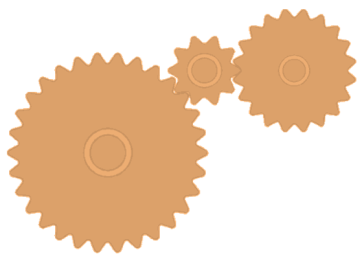 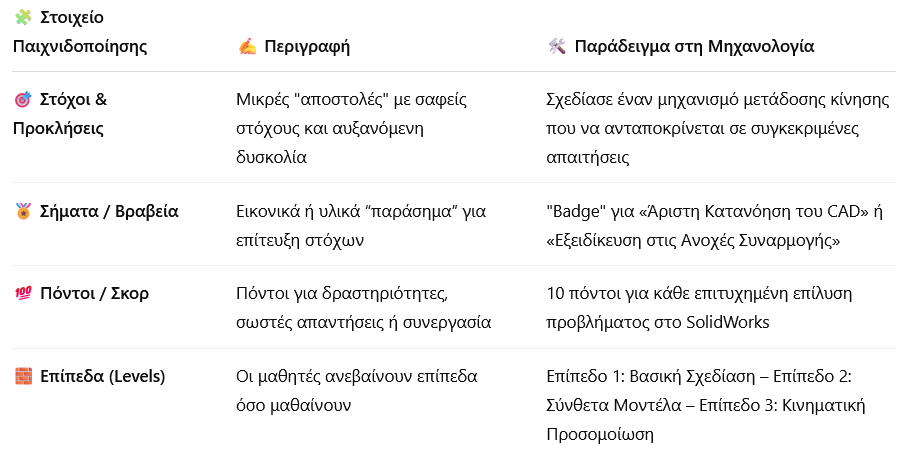 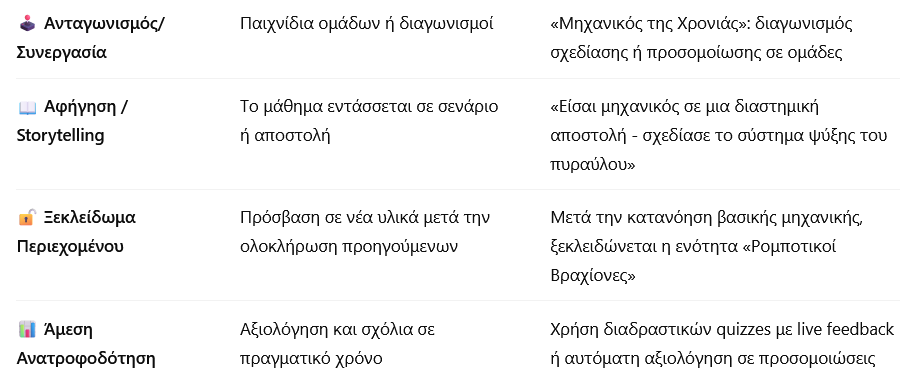 Παιχνιδοποίηση στη Μηχανολογία
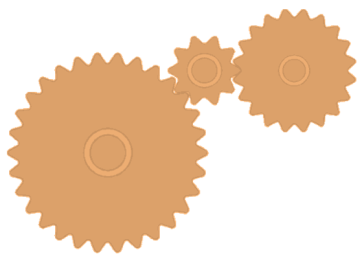 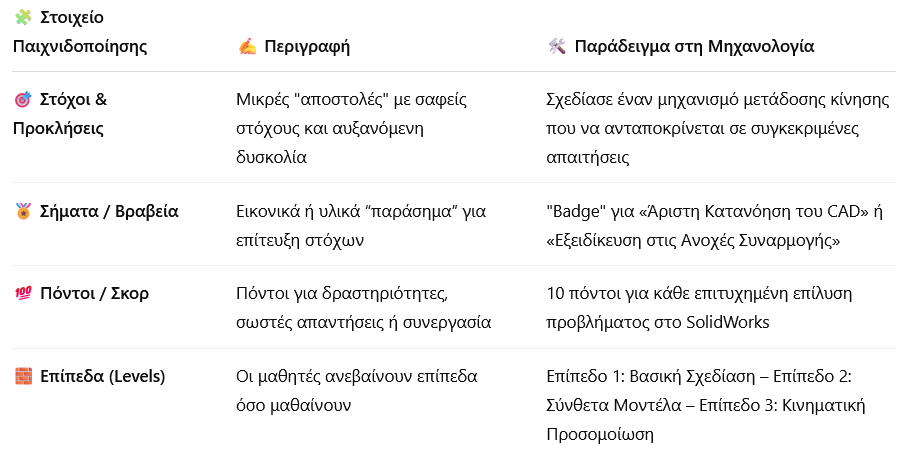 Δημιουργία κουίζ στο Kahoot
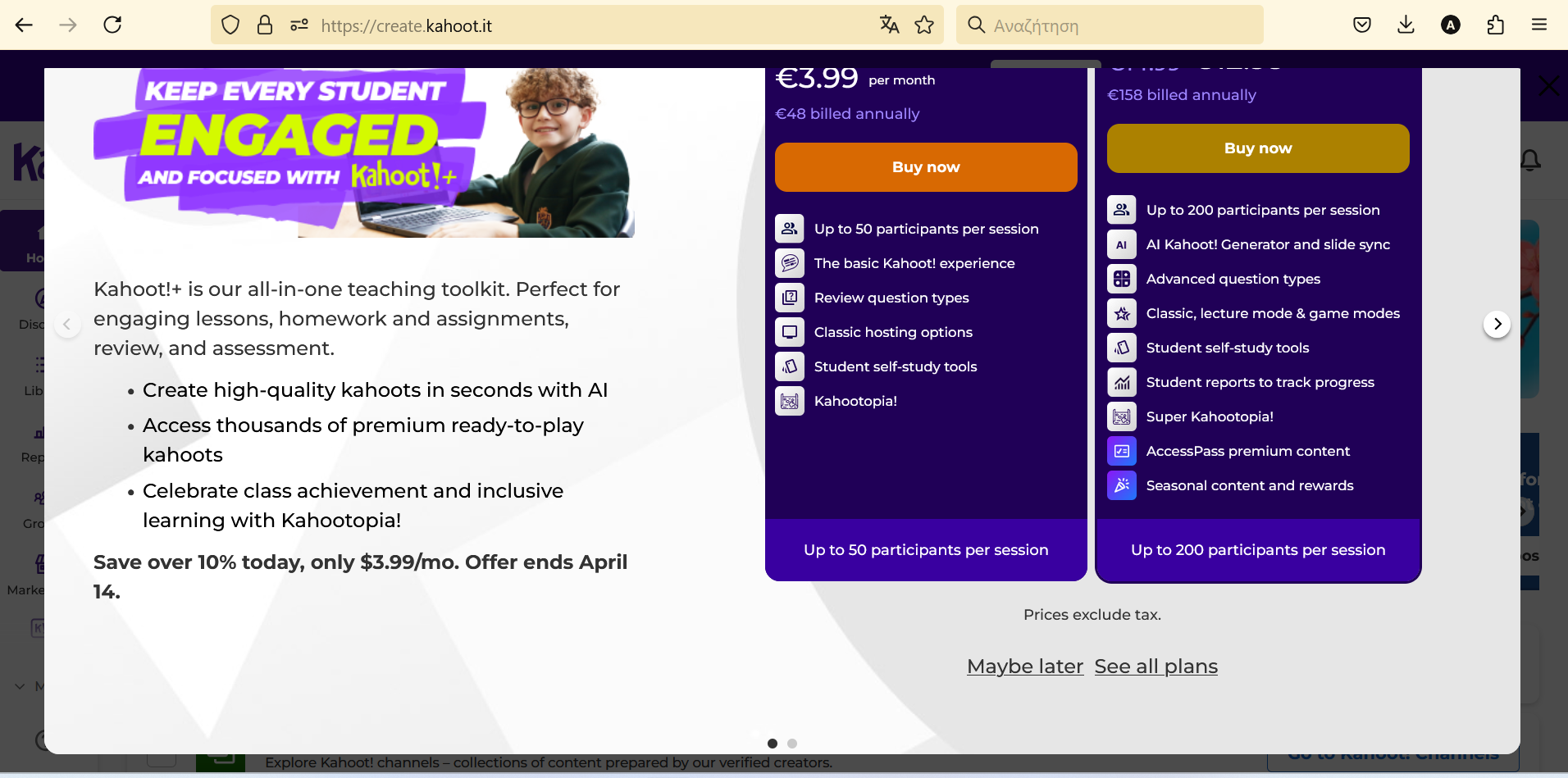 https://create.kahoot.it/
Δημιουργία κουίζ στο Kahoot
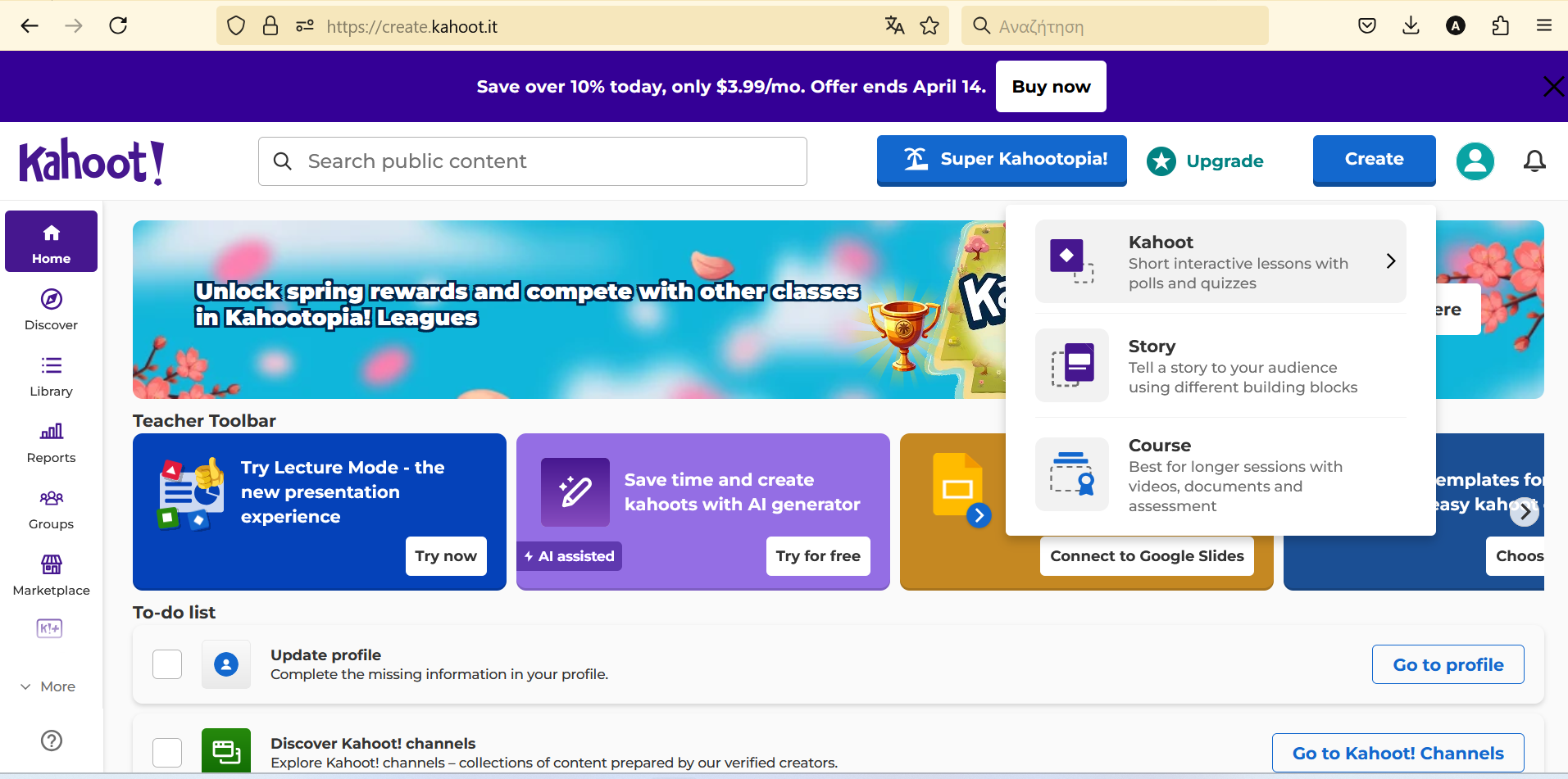 Δημιουργήστε νέο κουίζ
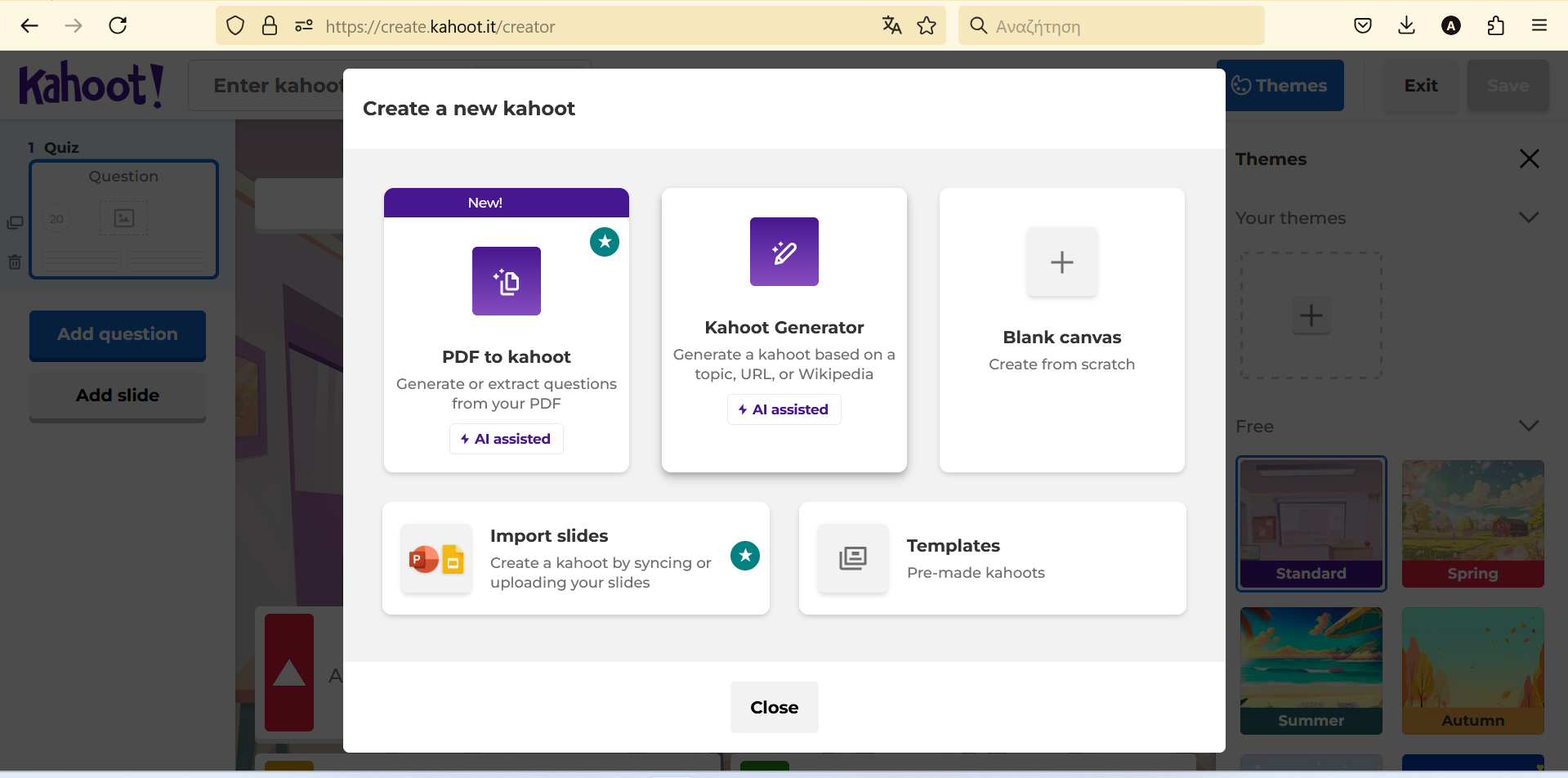 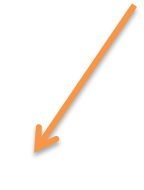 Κάντε τις απαραίτητες ρυθμίσεις
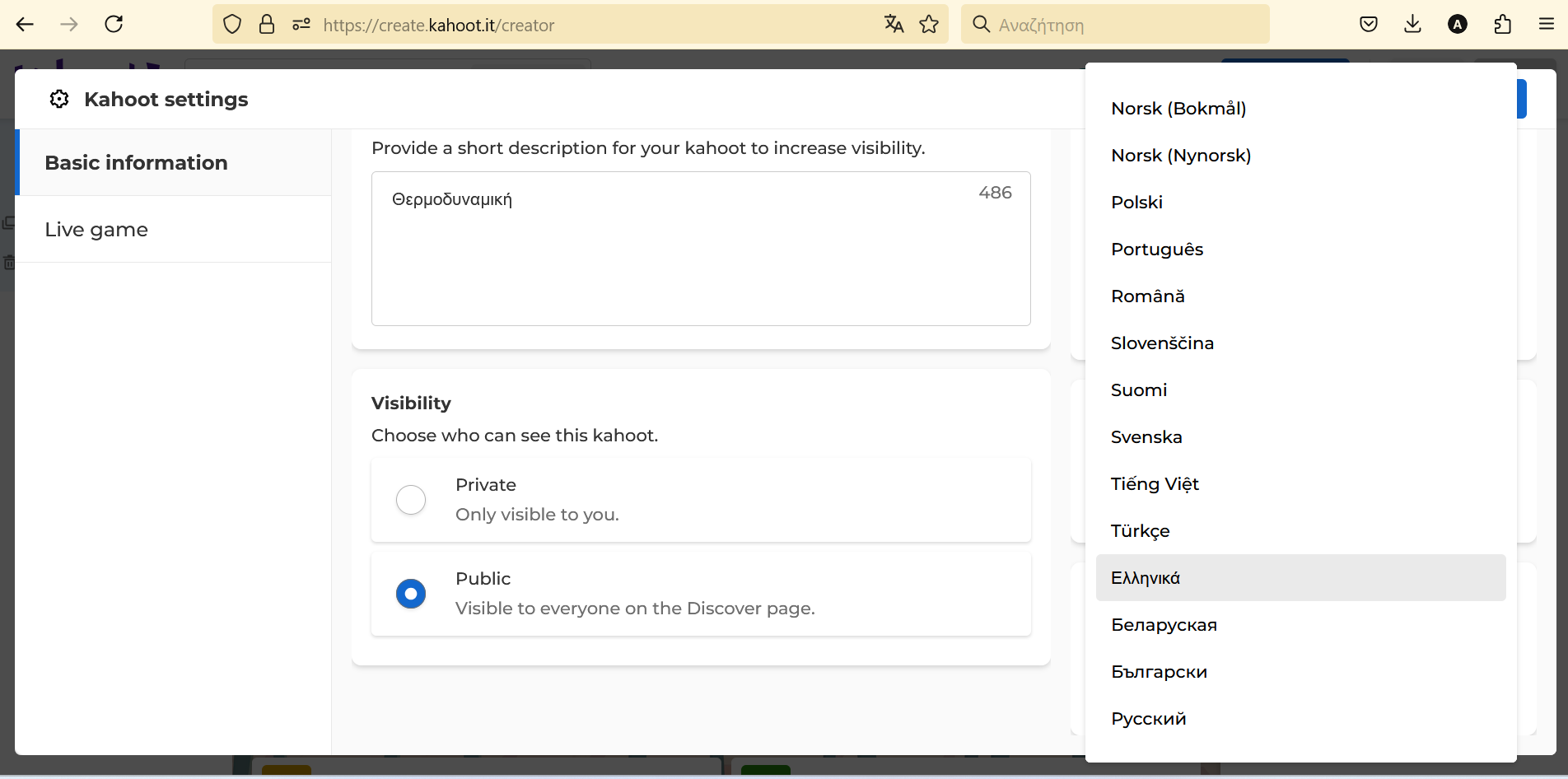 Δώστε τις σωστές απαντήσεις
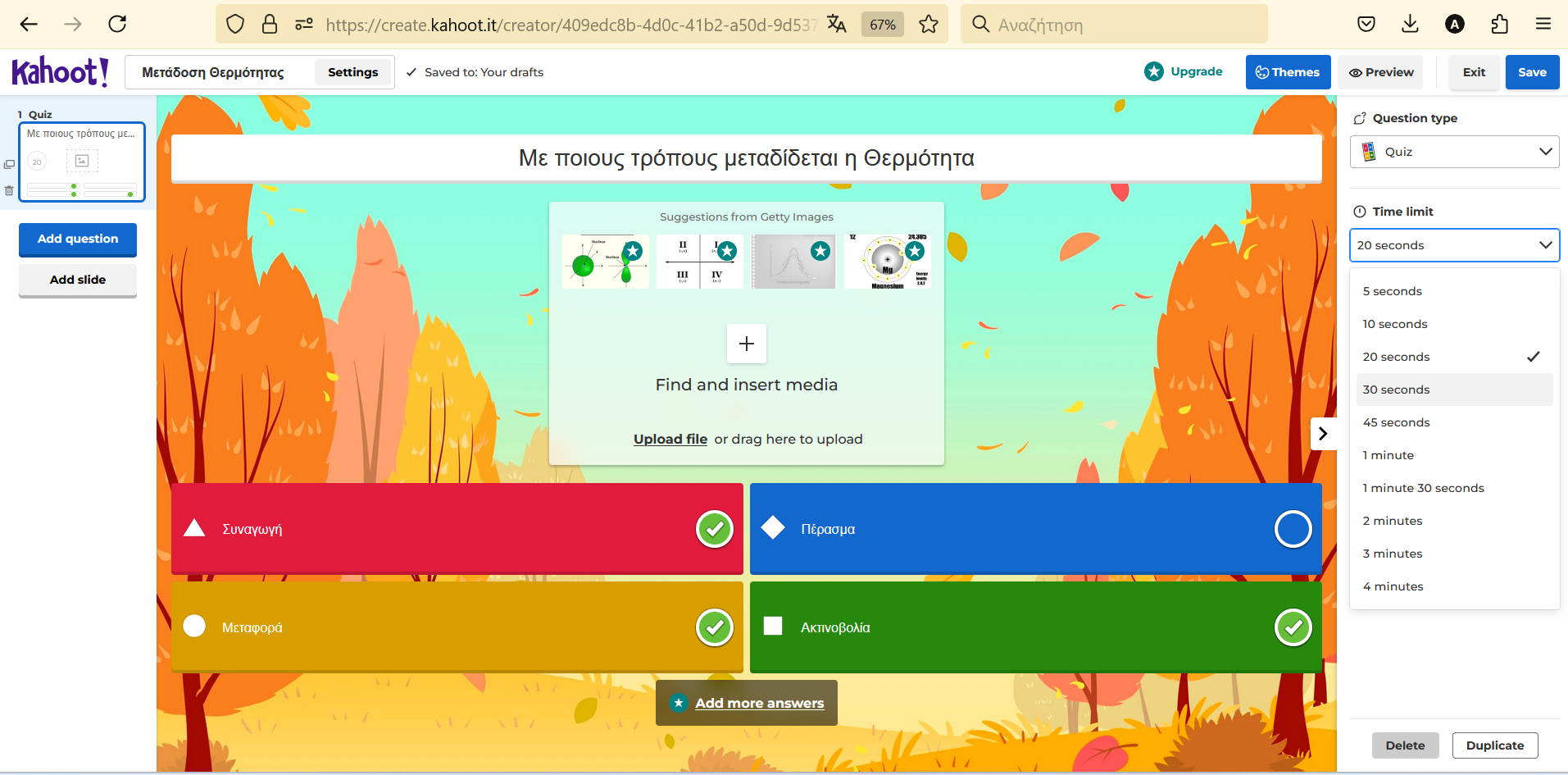 Δηλώστε τις μονάδες και το χρόνο
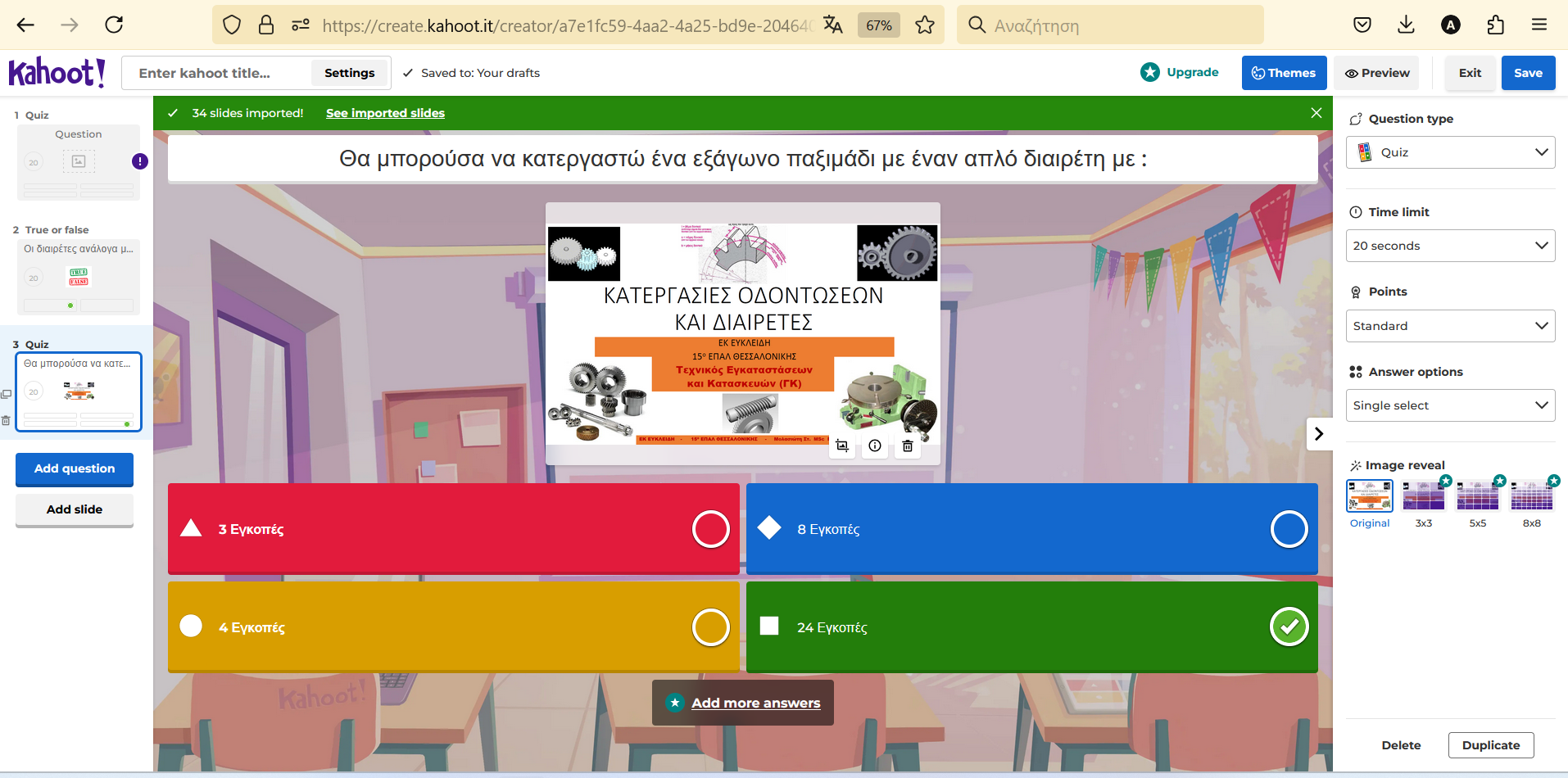 Το κουίζ είναι έτοιμο
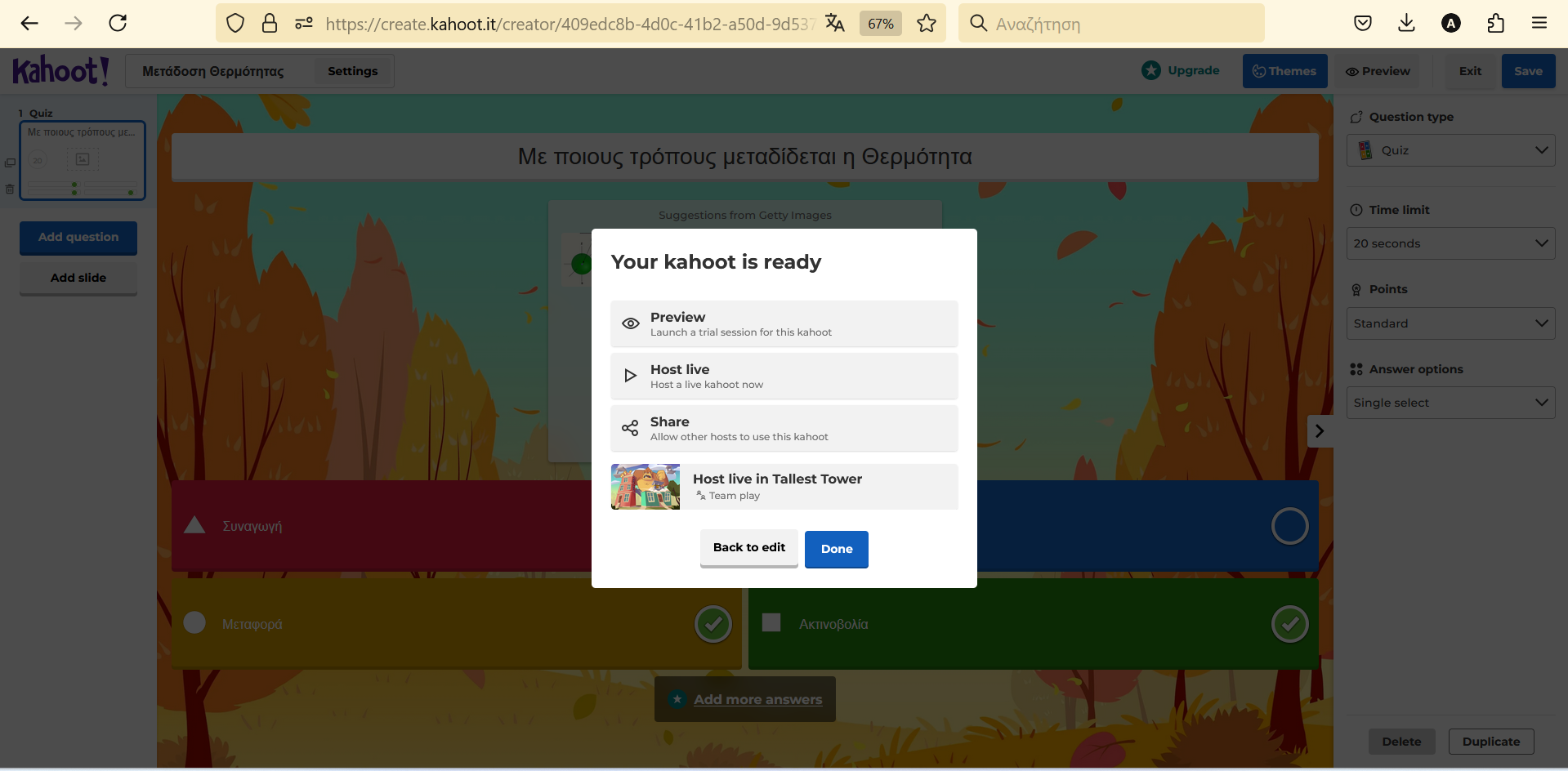 Προσκαλέστε τους μαθητές σας
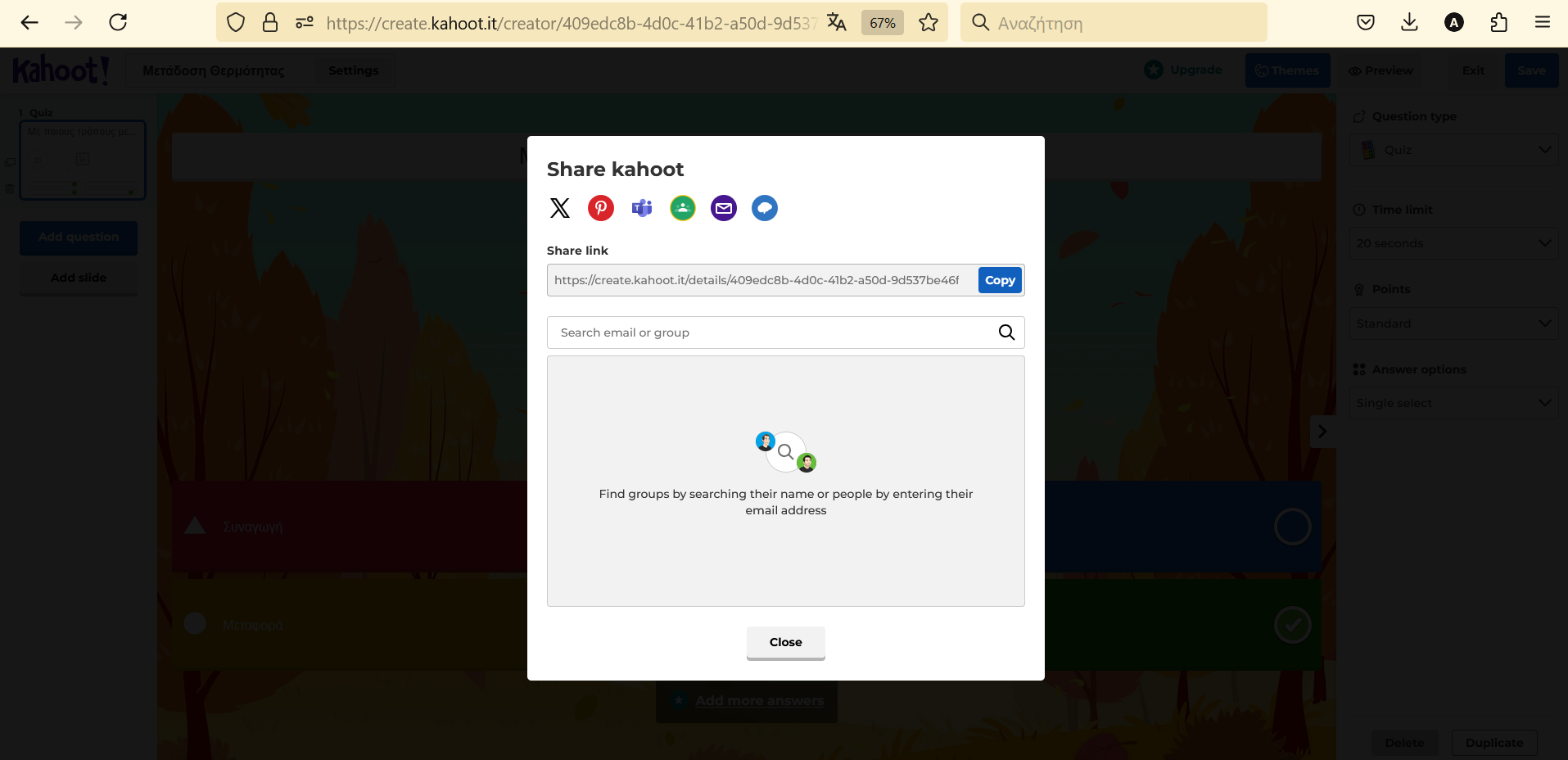 Ξεκινήστε το κουίζ
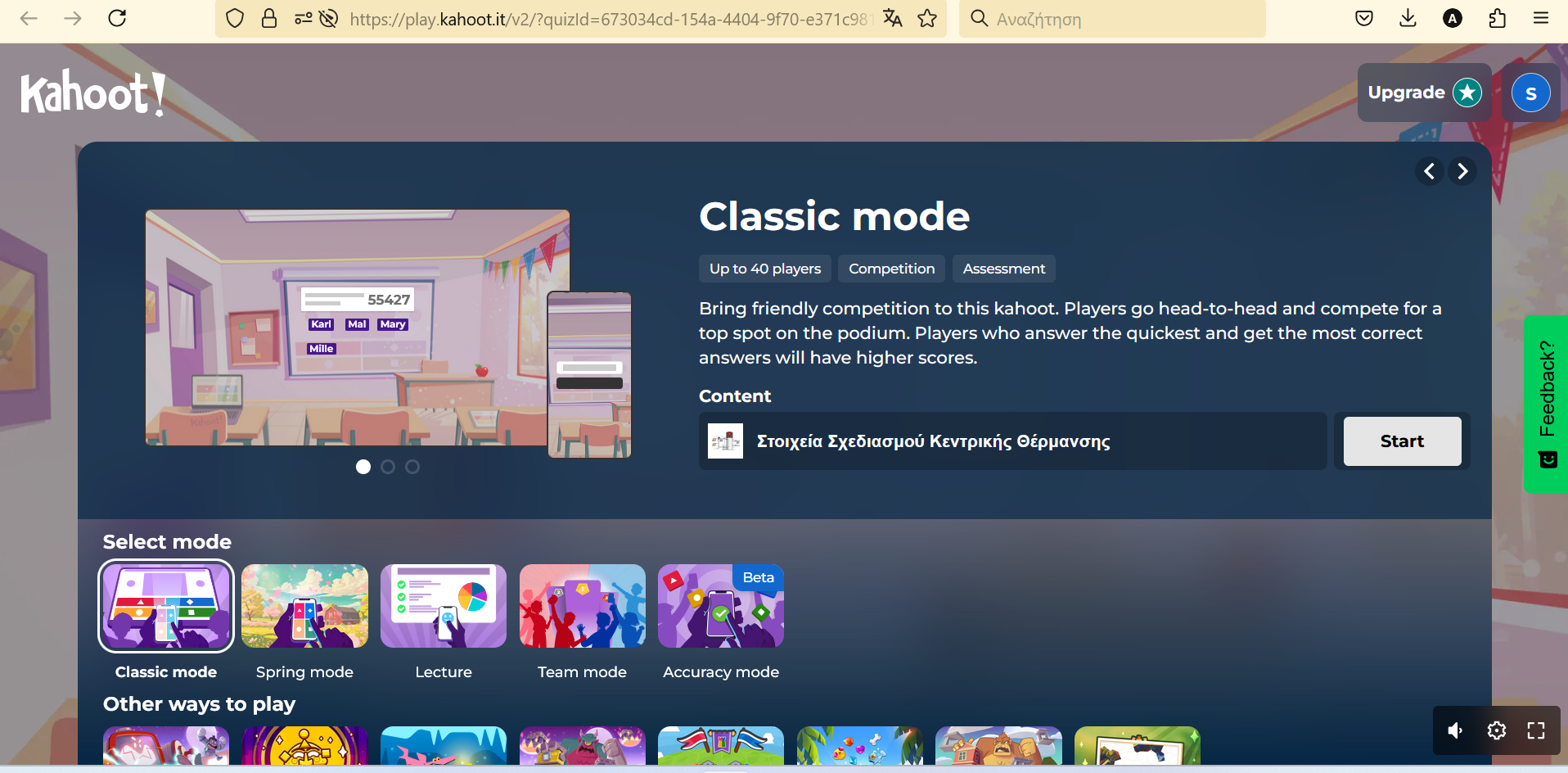 https://kahoot.it/challenge/05387271?challenge-id=706d82e8-17c9-45fb-a04e-b2792928091b_1743793737571
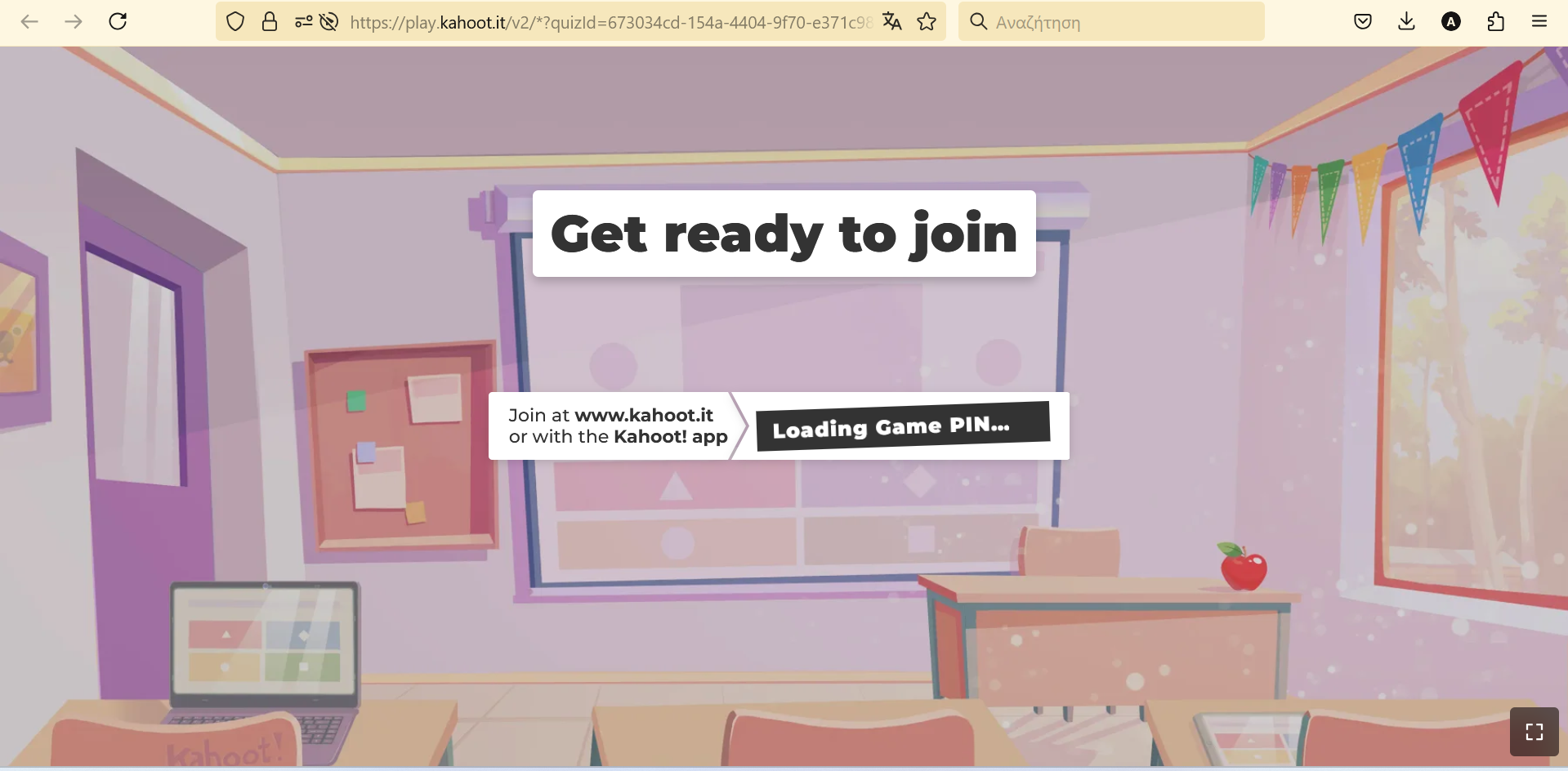 Δώστε το σύνδεσμο για εξάσκηση
https://kahoot.it/challenge/706d82e8-17c9-45fb-a04e-b2792928091b_1743793737571?&uid=c21vbGFzaW90aQ
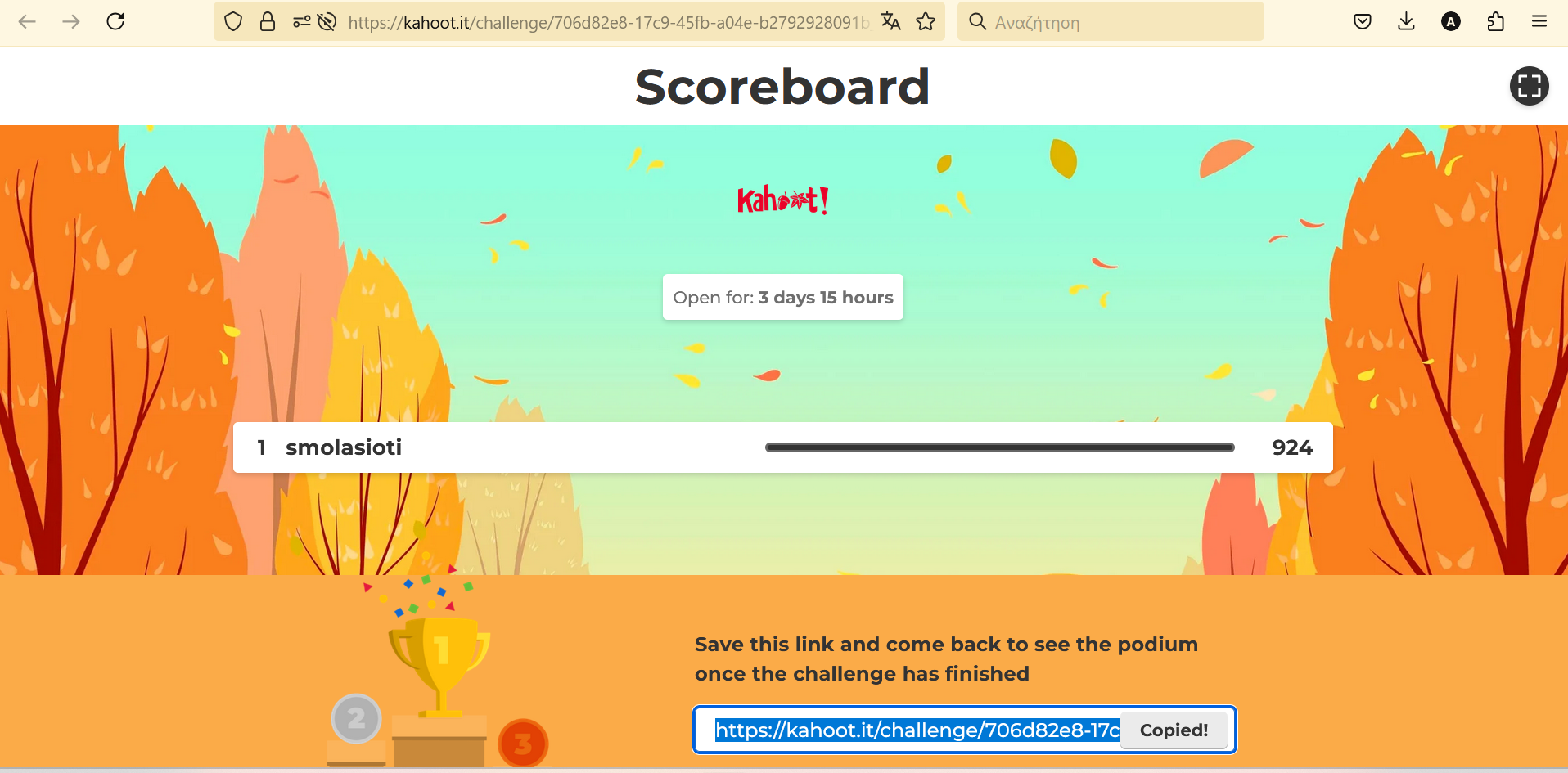 Κάντε ‘εγγραφή’ στο Quizizz
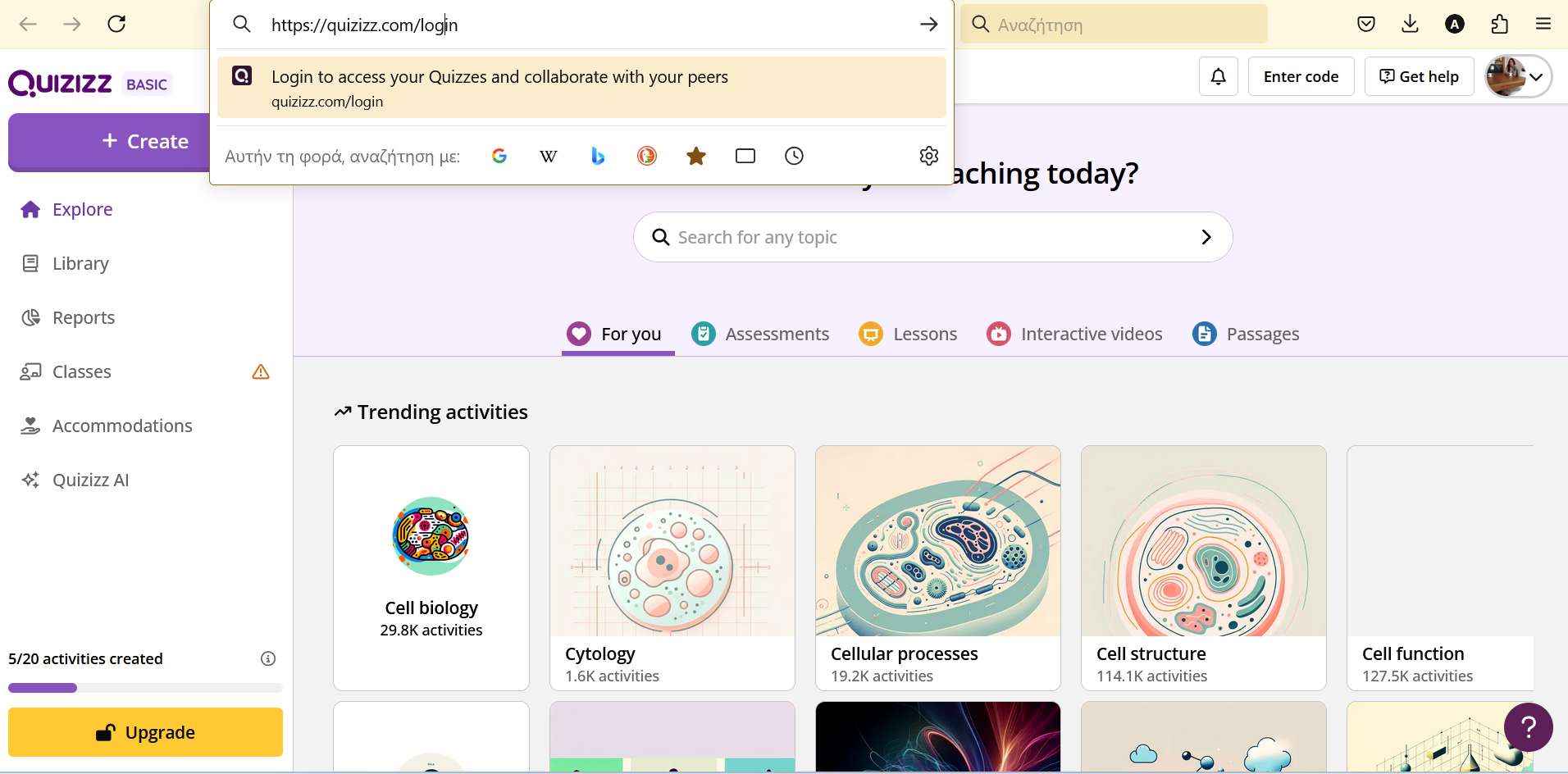 Αναζητήστε ή δημιουργήστε
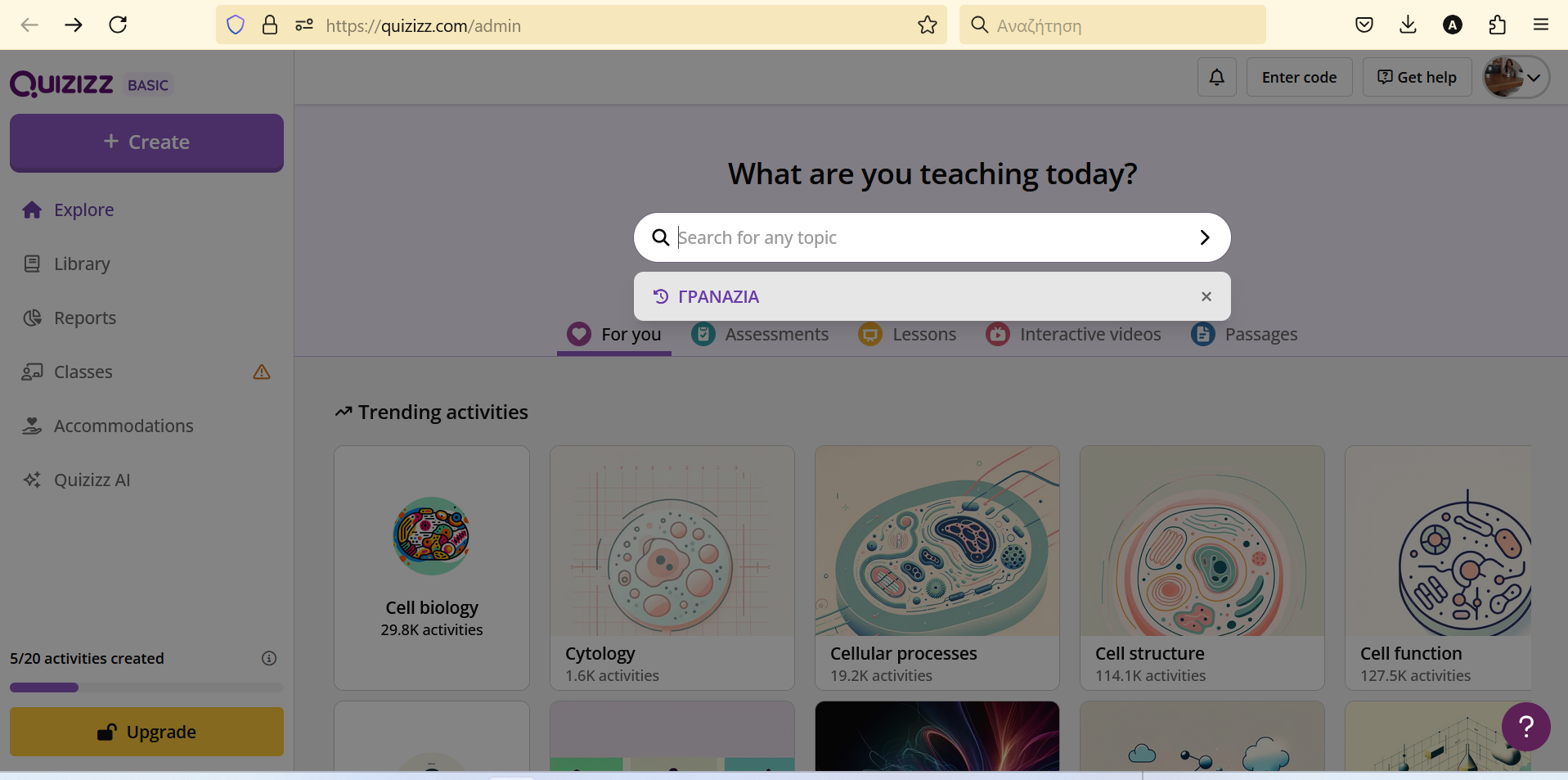 Ξεκινήστε το κουίζ
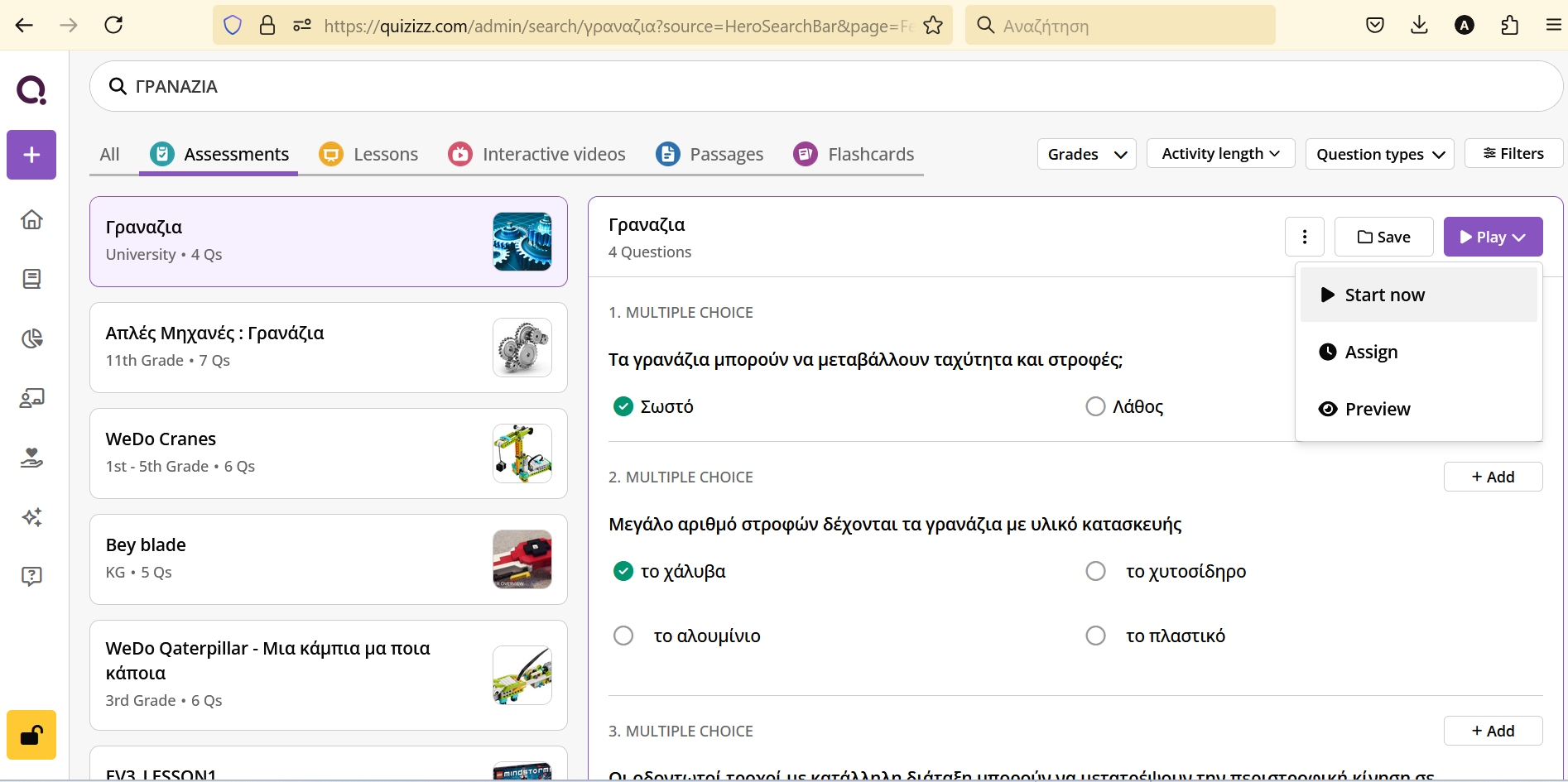 Το βάθρο μόλις δοθούν απαντήσεις
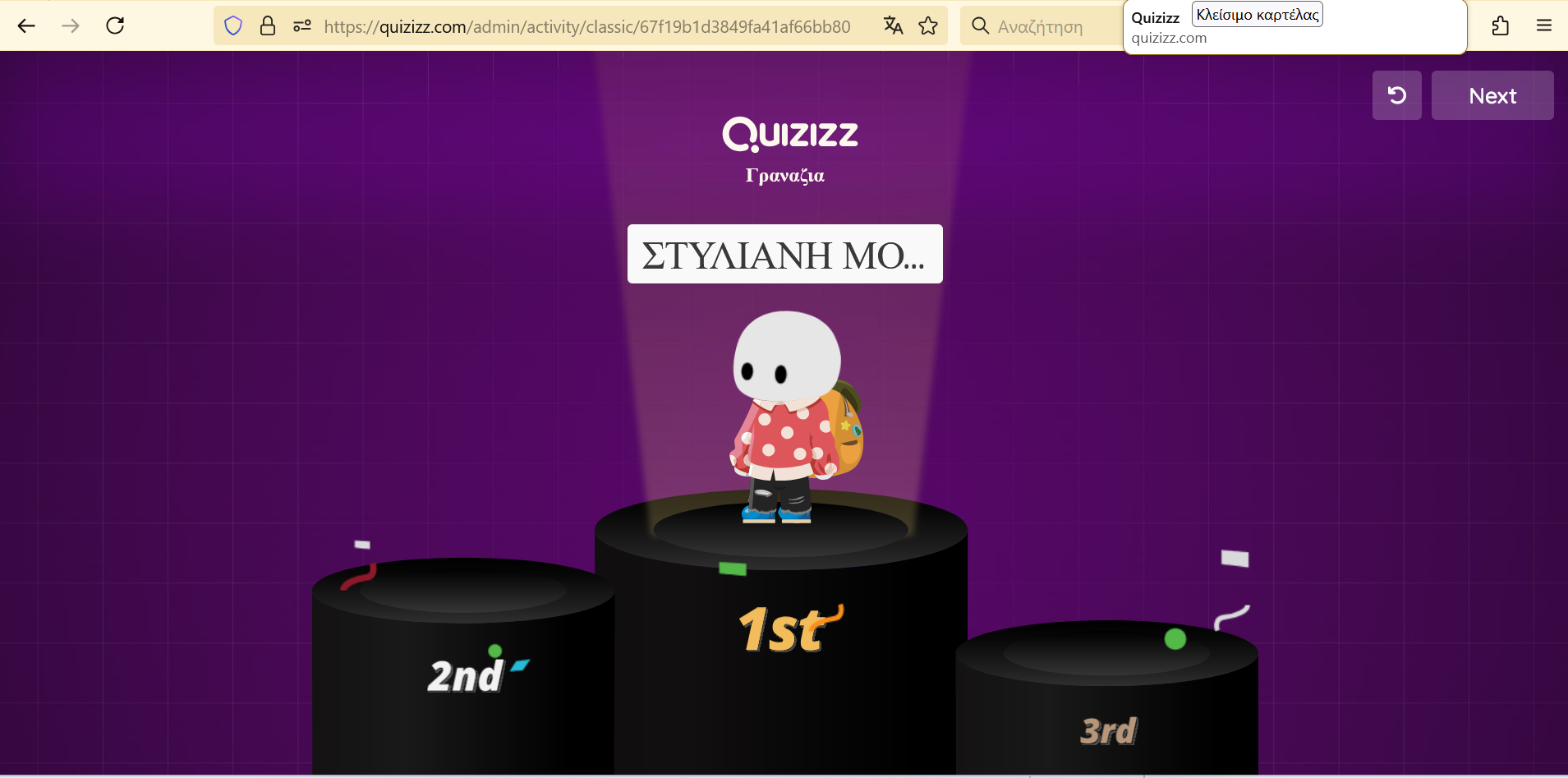 Ο μαθητής μπορεί να δει τις απαντήσεις
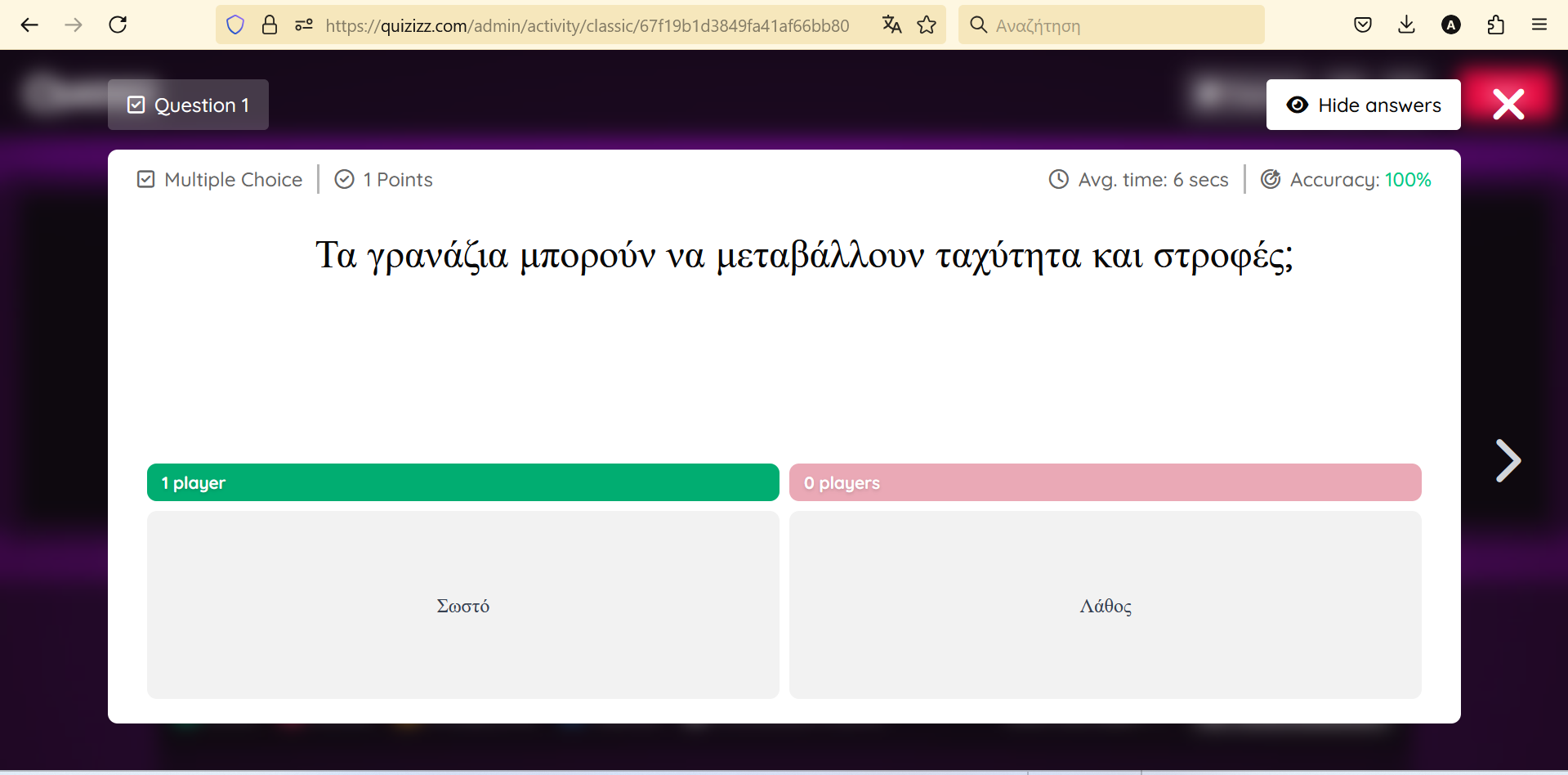 Νέα δραστηριότητα
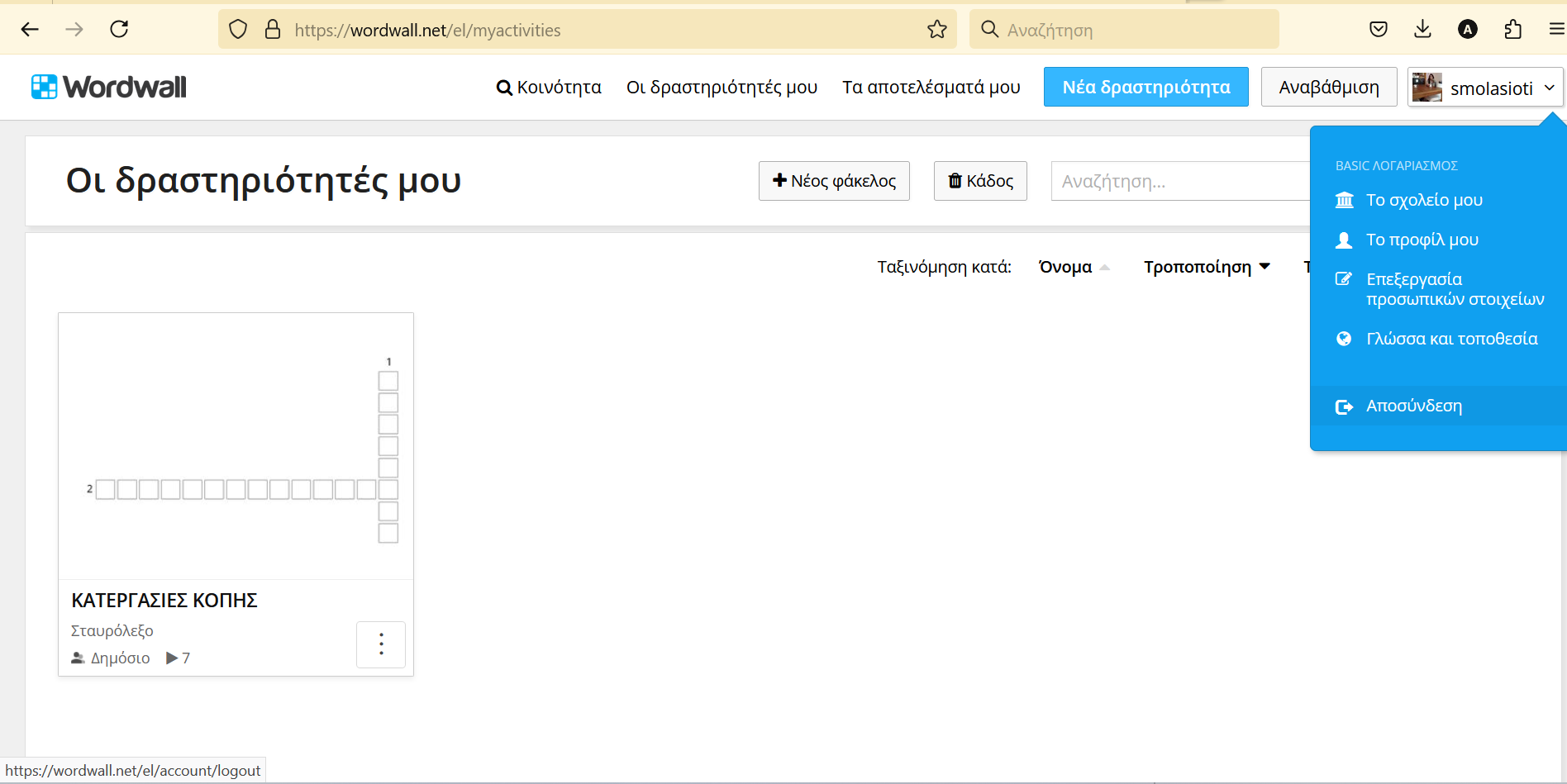 https://wordwall.net/el/myactivities
Δημιουργία κουίζ
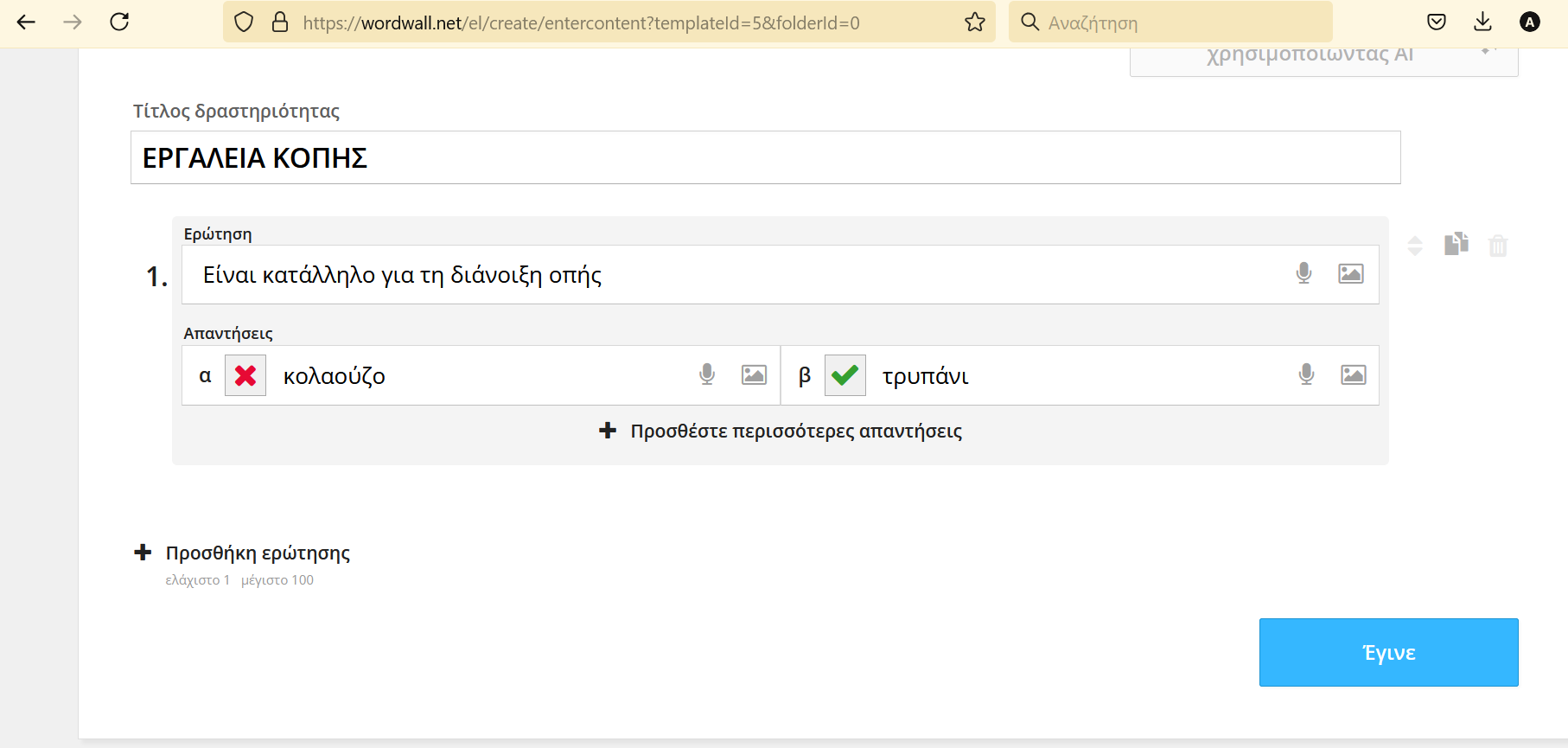 Εγγραμματισμός με crosswordlabs
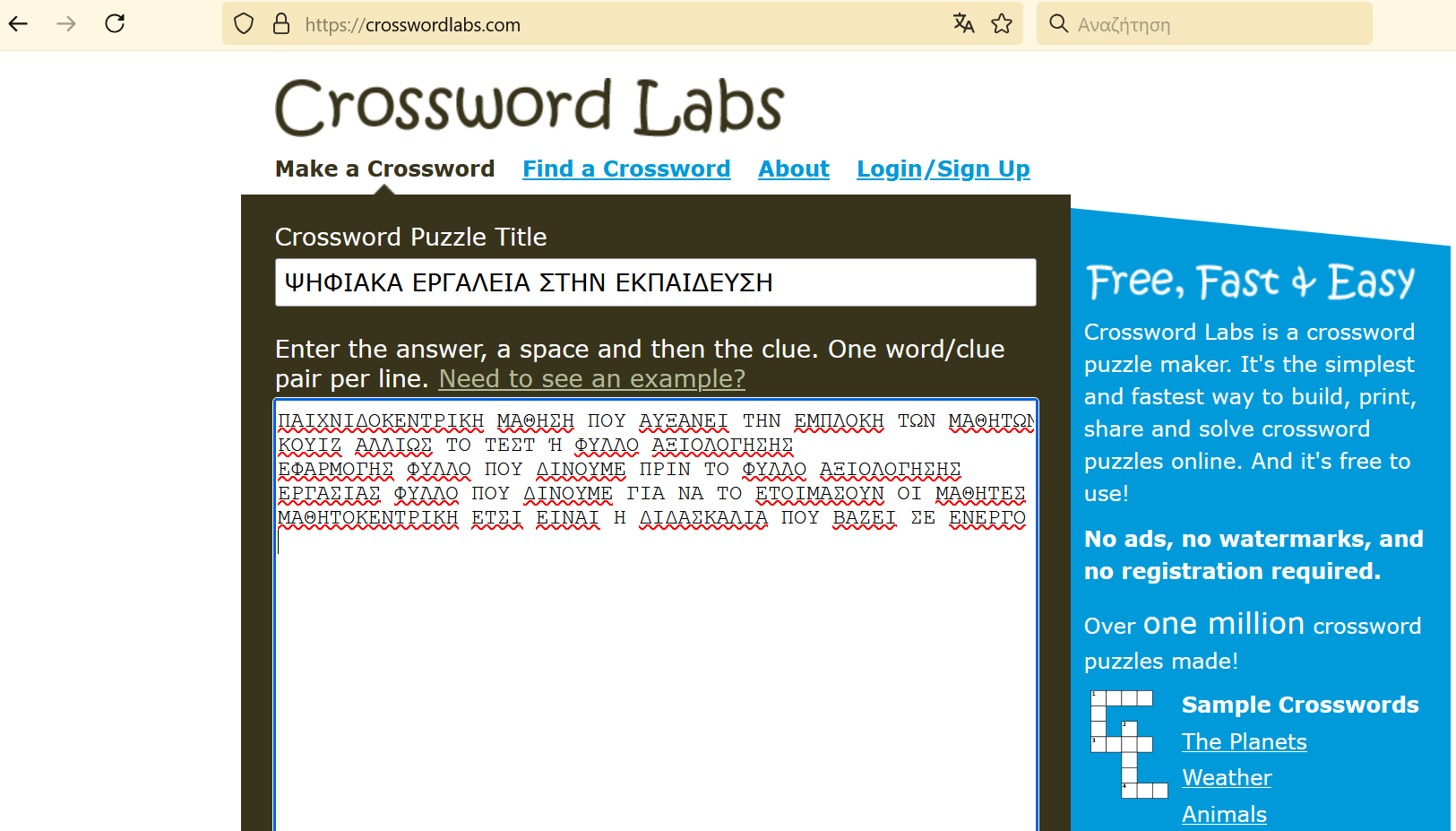 Δημιουργία ή Εύρεση Σταυρολέξου
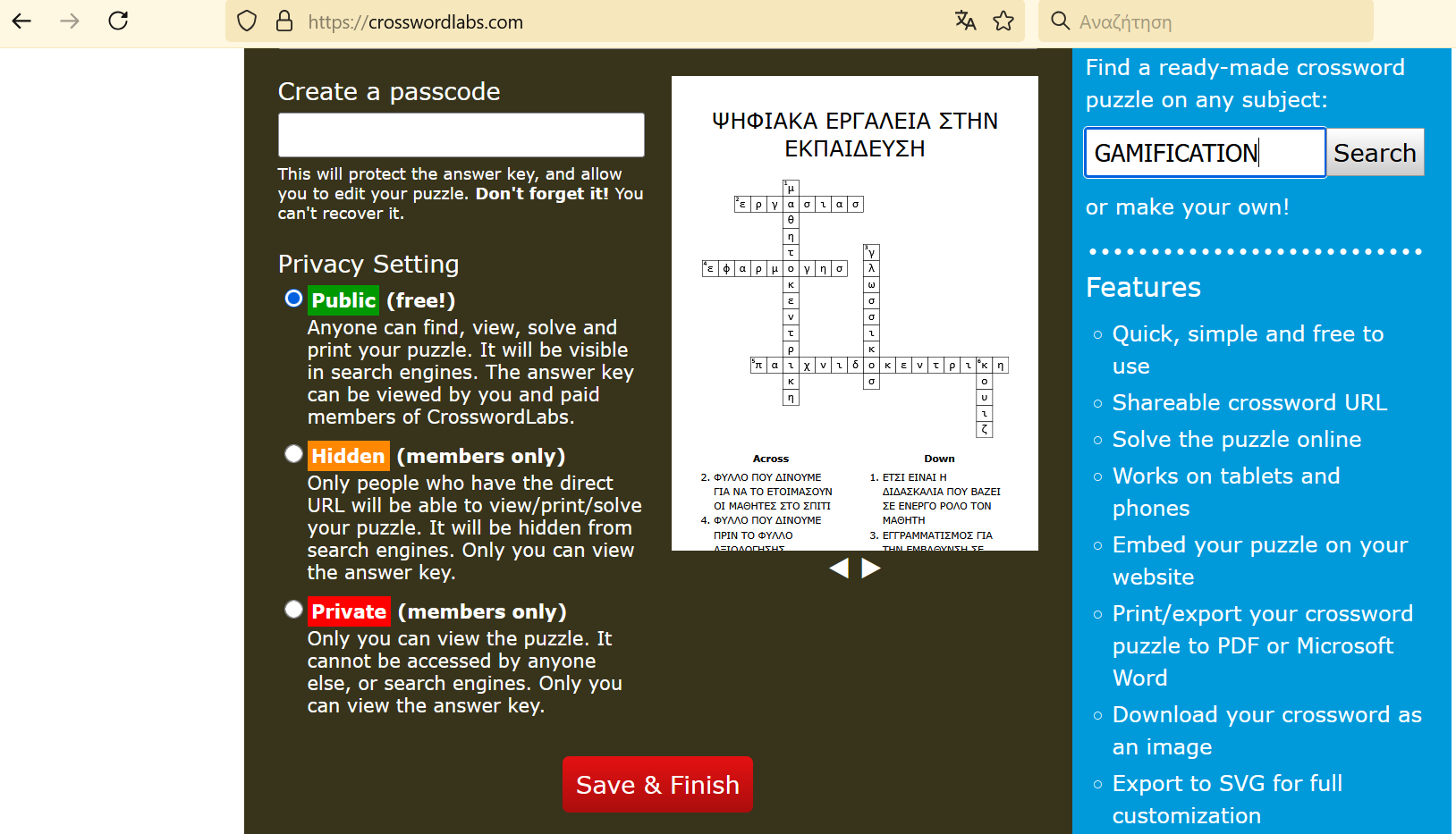 Μοιραστείτε το Σταυρόλεξο
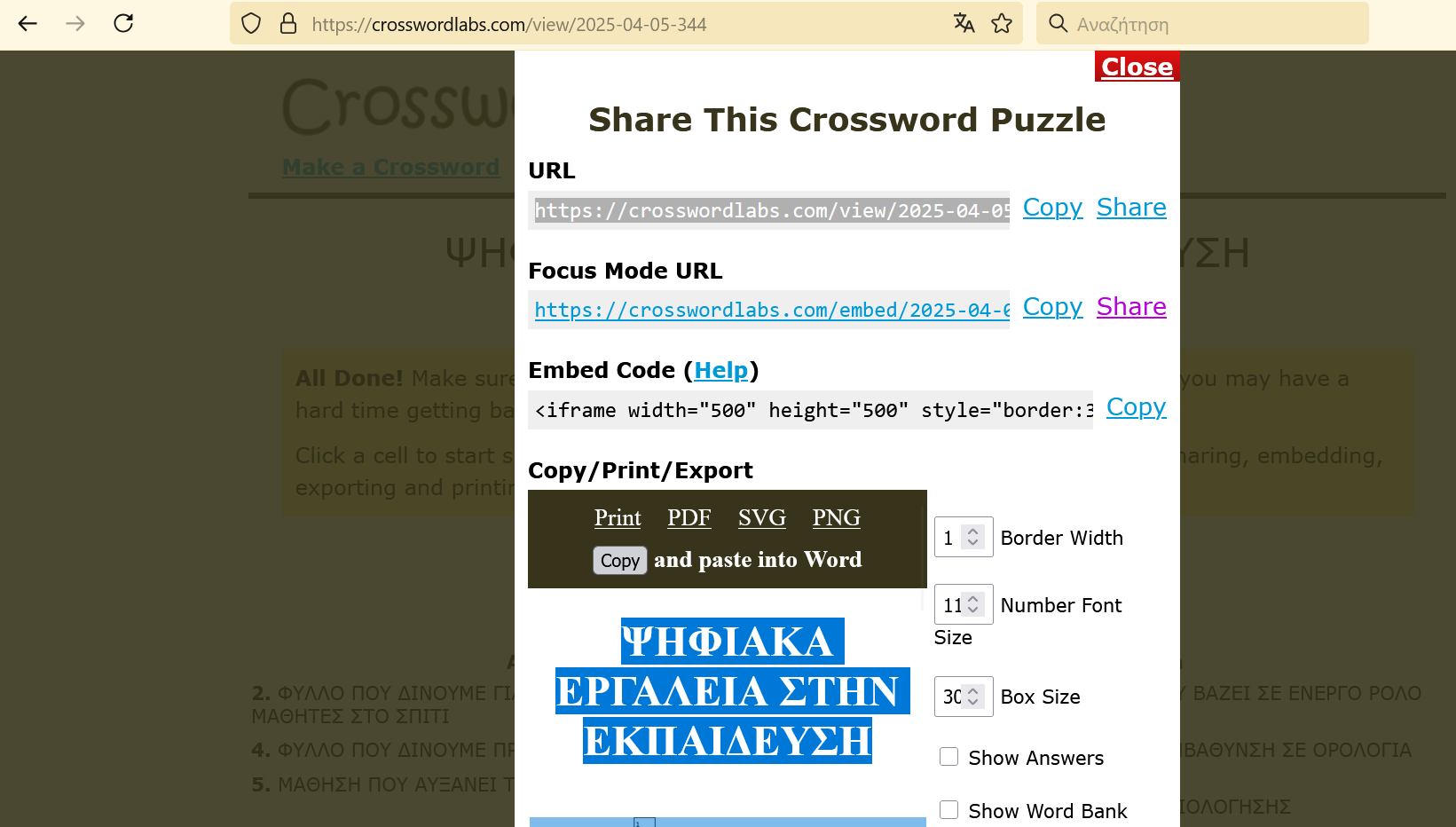 https://crosswordlabs.com/view/2025-04-05-344
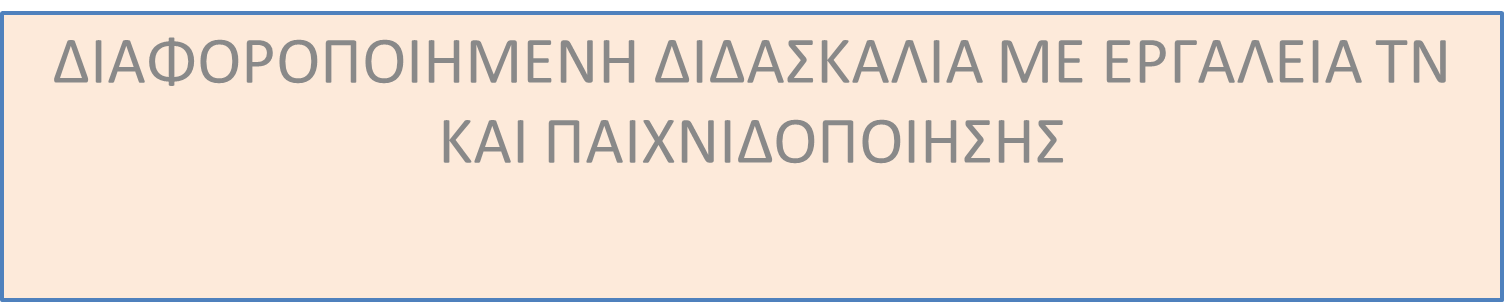 Σημαντικοί σύνδεσμοι:
https://gamma.app 
https://app.magicschool.ai 
https://crosswordlabs.com 
https://lumen5.com
https://wordwall.net/el/community
https://create.kahoot.it/
https://quizizz.com/admin
ΕΠΟΜΕΝΗ ΕΝΟΤΗΤΑ: 2
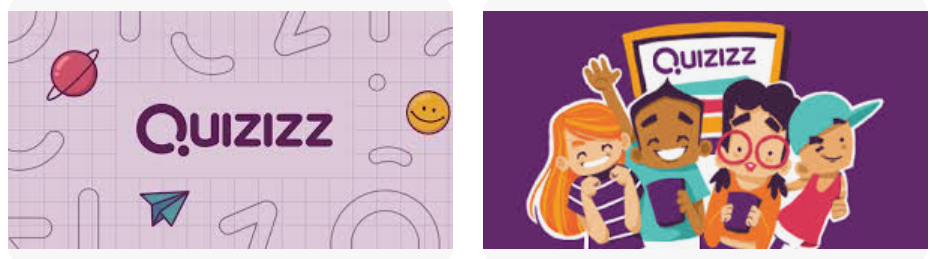 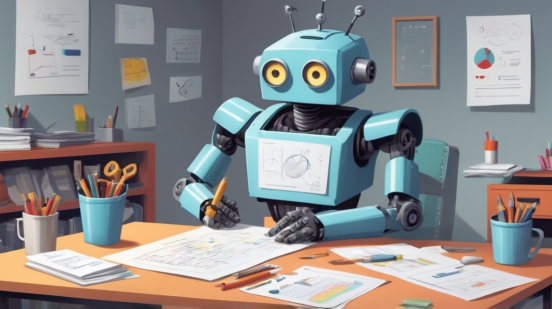